Személyes vezetés
Dr. Fehér János
egyetemi docens, Károli Gáspár Református Egyetem
egyetemi magántanár
Budapest, 2020.
© DR: FEHÉR JÁNOS ©Károli Gáspár Református Egyetem
1
2020. 03. 03.
Bemutatkozás
Dr. Fehér János végzettsége közgazdász, szociológiából egyetemi doktori, gazdálkodás- és szervezéstudományból PhD fokozattal és habilitációval rendelkezik. Tanulmányait továbbképzés révén elsősorban lélektani irányban (csoportdinamika, csoport és identitás, vezetői önismeret) egészítette ki. Szakterülete a vezetés, tanított több külföldi (USA) és magyar (BCE, SZIE és más) egyetemen, illetve programon. Az „emberi erőforrás menedzsment” tantárgy első hazai egyetemi oktatója (1990-). 2009-2015-ig tanszékvezetői funkciót lát el. Önálló tréningeket, továbbképzéseket 1987-től tart. Menedzserképzést és tanácsadást főleg vezető cégek (mint MOL, Rába, K&H, Vegyépszer és mások) számára végzett, de a közszférában is előadott. 99 tudományos mű, ezen belül 46 tudományos közlemény szerzője. 2015-től a Károli Gáspár Református Egyetem szakfelelős oktatója, 2016-tól a Szent István Egyetem egyetemi magántanára. 
Az előadó jelen tárgykörhöz kapcsolódó publikációiból:  
Fehér János: Kortárs személyes vezetési elméletek – a transzformatív felfogás szerepe és jellemzői. I-II. rész. Vezetéstudomány, Budapest, 2010. március és április
Fehér, János: A vezetés és munkatársfejlesztés egyes aspektusai a munkaszervezetekben/Certain Aspects of Leadership and Employee Development in Work Organizations. Dynamische Psychiatrie, 47. Jahrgang, Nr. 264-265, 2014. 4-5. pp. 290-308. (a Dinamikus Pszichiátriai Világszövetség (WADP) 2014. évi, XVII. Világkongresszusán tudományos határterületi témakörben, hasonló címmel tartott előadás alapján)  
Fehér János: A vezető személyfejlesztő tevékenységének helye és szerepe különböző vezetési koncepciókban, in: Fehér János (szerk.), Kollár Péter (szerk.) (2013.): Talentum és értékteremtés. Tanulmányok a vezetés és humánmenedzsment témaköréből Nemes Ferenc 75. születésnapja tiszteletére. Szent István Egyetemi Kiadó, Gödöllő. ISBN 978-963-269-389-7, 169-188.
Fehér János: A vezetés ‚képviseleti’ nézőpontjának egyes kérdései/Certain aspects of the ’leaders as representatives’ leadership perspective.  Glossa Iuridica, 2018. V. évf. 3-4. 153-172.
2020. 03. 03.
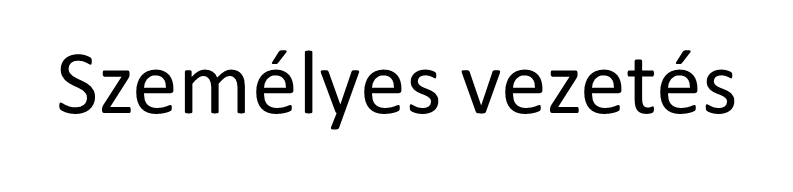 2020. 03. 03.
© DR. FEHÉR JÁNOS ©Károli Gáspár Református Egyetem
3
„Bízzatok vezetőitekben, és hallgassatok rájuk, mert ők vigyáznak lelketekre úgy, mint akik erről számot is adnak. Hadd tegyék ezt örömmel, és ne sóhajtozva, mert ez nem válnék javatokra.” 
(Zsidókhoz írt levél 13:17)

„…Aki közöttetek a legnagyobb, az olyan legyen, mintha ő lenne a legkisebb! Aki vezető, az olyan legyen, mint a többiek szolgája!” (Lukács 22:26)

„…Szemelj ki a nép közül derék, istenfélő férfiakat, hűséges embere-ket, akik gyűlölik a megvesztegetést, és tedd őket elöljárókká ezer, száz, ötven vagy tíz ember fölött.” (2. Mózes 18:21)
2020. 03. 03.
© DR. FEHÉR JÁNOS ©Károli Gáspár Református Egyetem
4
Tartalomjegyzék
Vezetés, személyes vezetés (leadership), menedzsment (7-15. dia)
A vezetés alapjai (16-36. dia)
II. 1. Vezetési, szervezési alapelvek – Fayol (18-22. dia)
II. 2. A vezetés egyes általános jellemzői. Vezetői készségek (23-27. dia)
II. 3. A vezetői motiválás megközelítései. A vezetői motiválás korlátai (28-36. dia)
A személyes vezetés történetéből (37-66. dia)
III.1.Vezetői tulajdonságok (39-42. dia)
III.2. Vezetői stílusok (43-54. dia)
III.3. Az ezredforduló és korunk fő irányzata: fejlesztő-transzformatív vezetés (55-56. dia)
III. 4. Visszatérés a vezetés gondolati gyökereihez és újraértelmezés: értékközpontú felfogás – a vezető mint az értékek őre és alakítója (57-66. dia)

Irodalomjegyzék
2020. 03. 03.
© DR. FEHÉR JÁNOS ©Károli Gáspár Református Egyetem
5
Műhelymunka gyakorlatok
A vezetési szintek és vezetői készségek összefüggései
Osztott csoportos gyakorlat. 
Az érzelmi intelligencia és a vezetés. Esetpélda
Osztott csoportos gyakorlat.
Vezetői delegálás
Egyéni és osztott csoportos gyakorlat.
2020. 03. 03.
© DR. FEHÉR JÁNOS ©Károli Gáspár Református Egyetem
6
I. Vezetés, személyes vezetés (leadership), menedzsment
2020. 03. 03.
© DR. FEHÉR JÁNOS ©Károli Gáspár Református Egyetem
7
Vezetés (leadership és menedzsment) a szervezetekben
Vezetés a szervezetekben:
a szervezetek és tagjaik  célkialakításának, célmegvalósításának összehangolása és befolyásolása. 

A vezetésben egymástól elválaszthatatlanul kapcsolódnak a személyes vezetési (leadership) és a menedzselési szerepek, tevékenységek.
2020. 03. 03.
© DR. FEHÉR JÁNOS ©Károli Gáspár Református Egyetem
8
A személyes vezetés (leadership) fogalma
A személyes vezetés a szervezet munkáját vezérlő értékek képviseletével, alakításával, az értékeknek a célokban és a megvalósításban való érvényesítésével foglalkozik, alapvetően az érintettek megnyerése, motiválása útján.
2020. 03. 03.
© DR. FEHÉR JÁNOS ©Károli Gáspár Református Egyetem
9
A menedzsment fogalma
A menedzsment az erőforrásokkal való hatékony és eredményes gazdálkodást jelenti.
Hatékonyság: az erőforrások ésszerű felhasználása.
Eredményesség: a kitűzött célok elérése.
2020. 03. 03.
© DR. FEHÉR JÁNOS ©Károli Gáspár Református Egyetem
10
Menedzsment funkciók
Tervezés és döntéshozatal
A szervezeti célok és legjobb elérésük meghatározása. A célkitűzés, tervezés lényege: iránymutatás, bizonytalanság csökkentés (pl. erőforrás tervezés, ütemezés). A fölérendelt cél („valami többet létrehozni”, „valami fontos ügyben munkálkodni”), a világos irány és útiterv segítségével már a tervezés fázisában, illetve a tervezés révén megalapozható-biztosítható az ösztönző hatás.
Szervezés
A tevékenységek és források csoportosítása a célok megvalósítása érdekében: munkakörök; szervezeti egységek, felépítés, folyamatok; részrendszerek, pl. döntési-utasítási, információs rendszer kialakítása.

Közvetlen irányítás
Az alkalmazottak mozgósítása a célmegvalósítás irányában: személyes vezetői befolyásolás a megvalósítás előmozdítására, ezzel összefüggésben kommunikáció, motiválás, csoport-, konfliktus-, változáskezelés 

Ellenőrzés
A tevékenységek megfigyelése, pontosítása a kitűzött célok elérése érdekében
Személyes vezetés (leadership) és menedzsment viszonylata
A személyes vezetés és a menedzsment felfogható ugyanazon jelenség, az átfogóan értelmezett vezetés két nézőpontjaként.



A szerzők véleménye megoszlik abban a tekintetben, hogy inkább a két fogalom hasonlóságát vagy különbségeit hangsúlyozzuk.
2020. 03. 03.
© DR. FEHÉR JÁNOS ©Károli Gáspár Református Egyetem
12
Példa a menedzsment átfogó, mélyebb értelmezésére a vezetéstudomány klasszikusától
„Mivel a menedzsment tevékenysége a munka köteléke által, egy közös cél érdekében összetartott emberi közösségre irányul, folyamatosan az emberi természettel, és – ahogy azt a gyakorlati tapasztalatokból tudjuk – a jóval és a gonosszal foglalkozik…”

(Drucker, in: Tomka J. Személyes vezetés, 2019.)
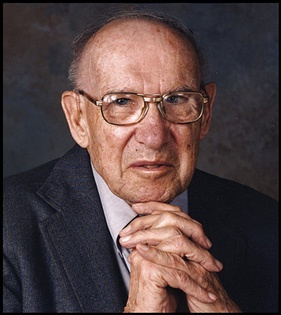 Peter F. Drucker
(1909-2005)
13
[Speaker Notes: Peter Drucker, Drucker minden napra, Január 11.
 „A menedzsment területén Peter Druckernél nem volt termékenyebb és alaposabb gondolkodó.”

„A Harvard Business Review-ban és más folyóiratokban publikált több tucat, élesen fogalmazott esszéjében az igazgatók előtt álló legfontosabb kihívások és lehetőségek mélyére hatolt. Cikkei eredményeinek hátterében általában nem kutatások vagy kevéssé ismert tények, hanem saját gondolatai álltak. Az üzletre és az emberekre vonatkozó közismert feltevéseket vonta kétségbe, és arra biztatta olvasóit, hogy a nyomában járva maguk is vállalják fel a gondolkodás kemény munkáját – de az elmélkedést mindig kössék össze határozott cselekvéssel.”

(Harvard Business School Publishing)]
Személyes vezetés (leadership) és menedzsment megkülönböztetése(Kotter, Bennis, Humphrey és mások alapján)
A menedzsment nézőpontjából a tervezés és működtetés szervezet-igazgatási, gazdálkodási eszközrendszerét vizsgáljuk (menedzselni = „igazgatni”, „intézni”, „ügymenetet irányítani”, „kézben tartani”, „kezelni”, „bánni”).
A személyes vezetési megközelítésből a működtetés értelmét, horizontjait, az irányok helyességét, a változások szükségességét, valamint a vezetettekre gyakorolt hatás, a velük való együttműködés jellegét vizsgáljuk.
2020. 03. 03.
© DR. FEHÉR JÁNOS ©Károli Gáspár Református Egyetem
14
A működés értéktartalma,
társadalmi-emberi funkciója, 
etikai vonatkozásai:
SZEMÉLYES VEZETÉSI
ÉRTÉKMUNKA
A SZEMÉLYES VEZETÉSI
HATÁS ESZKÖZTÁRA: 
iránymutatás az alapvető célok, elvi dilemmák, vál-tozások, fontos  problémák tekintetében; a működés-ben résztvevők befolyásolá-sa a célmegvalósításra
Működtetés -
A MENEDZSMENT  
TERVEZÉSI, SZERVEZÉSI,
KÖZVETLEN IRÁNYÍTÁSI, ELLENŐRZÉSI ELVEI, ESZKÖZTÁRA: hatékony, eredményes erő-forrásgazdálkodás
2020. 03. 03.
© DR. FEHÉR JÁNOS ©Károli Gáspár Református Egyetem
15
II. A vezetés alapjai
2020. 03. 03.
© DR. FEHÉR JÁNOS ©Károli Gáspár Református Egyetem
16
II. A vezetés alapjai

II. 1. Vezetési, szervezési alapelvek – Fayol
II. 2. A vezetés egyes általános jellemzői. Vezetői készségek
II. 3. A vezetői motiválás megközelítései. A vezetői motiválás korlátai
2020. 03. 03.
© DR. FEHÉR JÁNOS ©Károli Gáspár Református Egyetem
17
II. A vezetés alapjai

II. 1. Vezetési, szervezési alapelvek – Fayol
2020. 03. 03.
© DR. FEHÉR JÁNOS ©Károli Gáspár Református Egyetem
18
Fayol 14 klasszikus vezetési alapelve - meghatározott témák szerinti csoportosításban
A. Szervezeti struktúra
 
1. Munkamegosztás 
Azonos erőfeszítéssel több, illetve színvonalasabb teljesítés
A munkamegosztás korlátai
2. Fölérendeltség és felelősség 
A fölérendeltség felelősséggel jár
3. Utasítási láncolat
Utasítás a fölérendelt személytől érkezik
4. Egységes irányítás
Minden tevékenységcsoportot egy vezető és egy terv irányít
5. Centralizáció
A centralizáció kívánatos mértéke több tényezőtől függ
6. Lépcsőzetes hierarchia
A vonalbeli fölérendeltség elvét korlátozhatják: 
- rendkívüli esetek (sürgősség, stb.)
- az alulról jövő kezdeményezések kibontakoztatási igényei
19
B. Fegyelem és rend
 
1. Fegyelem 
A szervezet és tagjai közötti megállapodások kiemelt megbecsülésének elve
Szankciók működtetése a fegyelem megsértése esetén
2. Az egyéni érdek alárendelése a közös érdeknek 
A szervezeti érdeknek elsőbbséget kell biztosítani más érdekek felett
3. Rend
Materiális rend: veszteségek megakadályozása
Társas rend: körülhatárolt munkatevékenység, jó szervezet, jó kiválasztás
20
C. Személyügyi irányítás
 
1. A dolgozók díjazása
A fizetségnek – amennyire csak lehetséges –, mindkét fél szükségleteit tükröznie kell
Az eljárásoknak igazságosnak kell lenniük, és ösztönözniük kell az odaadó munkát
2. Arányosság (igazságos mérce)
Figyelembe kell venni az arányosságra és egyenlőségre vonatkozó elvárásokat
3. A foglalkoztatás stabilitása
Fontos a vezetői állomány stabilitása
A változások elkerülhetetlenek
Több tényezőtől függ, hogy mennyire kívánatos a foglalkoztatás tartóssága
21
D. Működési mód (szervezeti viselkedés)
 
1. Kezdeményezés 
A kezdeményezést ösztönözni és támogatni kell
2. „Esprit de corps” – testületi szellem 
A harmónia és egység a szervezet nagy erénye
El kell kerülni a „divide et impera” („oszd meg és uralkodj!”) elv alkalmazását, meg kell akadályozni az írásbeliség parancsával való visszaélést
22
II. A vezetés alapjai

II. 2. A vezetés egyes általános jellemzői. Vezetői készségek
2020. 03. 03.
© DR. FEHÉR JÁNOS ©Károli Gáspár Református Egyetem
23
A vezetés egyes általános jellemzői
A vezetői viselkedési minta hatása
A vezetés kiemelt rendszertani hatása: sokszorozó hatás
(például vezetői tervezés, vezetői értékelés)
Vezetési szintek sajátos tartalmának megkülönböztetése a vezetéselméletben
Közvetlen irányítási (munkahelyi vezetői) szint
Középvezetés
Felső vezetés
Vezetői készségek (itt: a felkészültség területei)
Szakmai
Interperszonális
Átfogó, stratégiai, konceptuális készségek (például: eligazodás komplex környezetben, tervezési, döntési, értékelési készségek)
2020. 03. 03.
© DR. FEHÉR JÁNOS ©Károli Gáspár Református Egyetem
24
A szervezet irányításához szükséges készségek (vezetői felkészültség)
2020. 03. 03.
© DR. FEHÉR JÁNOS ©Károli Gáspár Református Egyetem
25
A vezetői felkészültség területei és a vezetői szintek –  a vezetői készségek relatív fontossága
Felsővezetés
Középvezetés
Közvetlen 
vezetés
Végrehajtás
Átfogó,
stratégiai,
konceptuális
készségek
Szakmai 
készségek
Inter-
perszonális
készségek
Összeállította: Dr. Fehér János
26
Kérdések „A vezetői felkészültség területei és a vezetői szintek – a vezetői készségek relatív fontossága” ábrával összefüggésben
Mennyi a vezetői szinteken szereplők szakmai készsége a végrehajtókhoz képest relatíve az ábra szerint? S vajon az ábrán túlmenően, abszolút értelemben?
Vajon – az ábrán túlmenően, abszolút értelemben – nagyobb-e a magasabb szintűek készség-összértéke (mindhárom készségcsoport együtt), mint a beosztotti szintűeké? (Átlagosan és egyénileg)
Mennyi a vezetői szinteken szereplők átfogó, stratégiai, konceptuális készsége (például eligazodás komplex környezetben, tervezés, döntés, értékelés) a végrehajtókhoz képest, átlagosan?
Egy vezetőnek mindig nagyobb felkészültségi összértékkel (mindhárom készségcsoport együtt) kell rendelkeznie, mint minden egyes beosztottjának? Igen/nem? Mikor/miért?
2020. 03. 03.
© DR. FEHÉR JÁNOS ©Károli Gáspár Református Egyetem
27
II. A vezetés alapjai

II. 3. A vezetői motiválás megközelítései. A vezetői motiválás korlátai
2020. 03. 03.
© DR. FEHÉR JÁNOS ©Károli Gáspár Református Egyetem
28
Példák motivációs elméletekre
Tartalom elméletek: a viselkedést kiváltó okokat vizsgálják
Maslow szükséglet piramisa
Herzberg két-tényező elmélete
McClelland kapcsolat-teljesítmény-hatalom elmélete
Folyamat elméletek: a viselkedésekre ható történések láncolatát elemzik
Megerősítés elmélet: milyen következménye van a magatartásnak, illetve, egyáltalán, van-e következménye? Fajtái: 1. jutalom, 2. büntetés, 3. „inverz” (eredeti szakfogalommal: „negatív”) megerősítés: nem következik be büntetés, mivel a magatartás nem adott okot rá, 4. kioltás (nincs következmény – sem jutalom, sem büntetés nem követi a magatartást)  
Célkitűzés elmélet
Várakozás elmélet (a munkavégző „elvárásai”, quasi: „esély-latolgatása” arról, tud-e valamit teljesíteni és nyer-e, továbbá milyen értéket nyer cserébe)
Arányosság (méltányosság, viszonyítás) elmélet
2020. 03. 03.
© DR. FEHÉR JÁNOS ©Károli Gáspár Református Egyetem
29
A Maslow-féle szükségletek, Herzberg két-tényező elmélete és McClelland viselkedési indítékai
Az emberi szükségletek
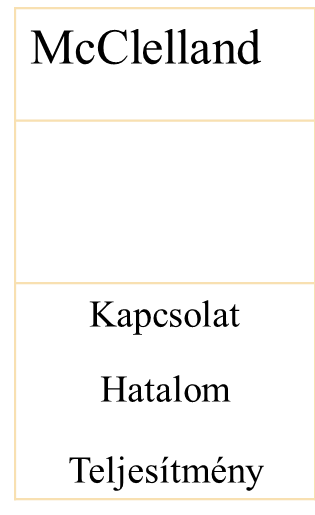 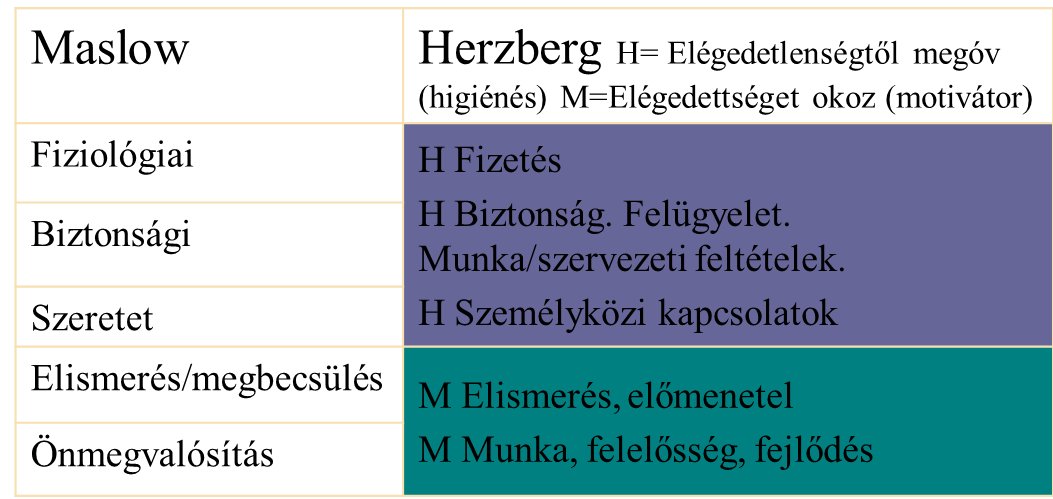 Hatalom
(bizonyos megközelítésben)
2020. 03. 03.
© DR. FEHÉR JÁNOS ©Károli Gáspár Református Egyetem
30
Ügyeljünk a vezetői motiválás csapdáira! (A motiválás„mítosza”)
Miért válhat a - a dolgozó számára „kívülről érkező” (ún. külső) – motivációs hatás tünékeny vagy akár ellentétes hatásúvá? Miért bizonyulhat a vezetői motiválás illuzórikusnak?
A magyarázatot Herzberg elmélete alapozza meg. Herzberg szerint azért nem elegendő a külső motivációs hatás, mert ilyenkor:
„A főnök akarja, hogy a beosztott cselekedjen - újra meg újra fel kell tölteni [a beosztott] … akkumulátorát…
[Ezzel szemben:]
…Motivációról csak akkor beszélhetünk, ha az illetőnek saját generátora van.” (Herzberg nyomán, idézi: Tomka J. Személyes vezetés, 2019.)
31
A ”saját generátor” magyarázata: melyek a tényleges motivátorok, szemben az ún. „higiénés” tényezőkkel?(Az elégedetlenség-elégedettség skála „kettévágása”)
A munkával való elégedettséghez (és a motivációhoz) vezető tényezők különböznek az elégedetlenséghez vezető faktoroktól
Az elégedettség ellentéte nem az elégedetlenség
A munkájával elégedett munkatárs ellentéte: nem elégedett
A munkájával elégedetlen alkalmazott ellentéte: nem elégedetlen
Kétféle emberi szükséglet
Biztonság: a környezetből származó fájdalom elkerülése - higiénés tényezők
Fontosság: alkotásra való igény - motivátorok
(Herzberg nyomán, in: Tomka J. Személyes vezetés, 2019.)
32
Higiénés  tényezők
ELÉGEDETLENSÉG
Motivátorok
ELÉGEDETTSÉG
Az elégedetlenség-elégedettség
skála „kettévágása”
(Herzbergi két
tényezőcsoport)
ELÉGEDETLENSÉG HIÁNYA
A fizetés  kielégítő szintje
Munkafeltételek
Munkatársak
ELÉGEDETTSÉG HIÁNYA
A munka
A fejlődés lehetősége
A teljesítmény
Az elismerés
A munkaattitűdöt befolyásoló tényezők 12 vizsgálat eredménye alapján(Herzberg nyomán, in: Tomka J. Személyes vezetés, 2019.)
Nagyfokú elégedetlenséget eredményező tényezők 1844 munkahelyi esemény alapján
Nagyfokú elégedettséget eredményező tényezők 1753 munkahelyi esemény alapján
10
50%
50%
40
30
20
0
10
20
30
40
teljesítmény
elismerés
maga a munka
Belső motivátorok
felelősség
előmenetel
fejlődés
34
A munkaattitűdöt befolyásoló tényezők 12 vizsgálat eredménye alapján (folyt.)(Herzberg nyomán, in: Tomka J. Személyes vezetés, 2019.)
10
50%
50%
40
30
20
0
10
20
30
40
vállalati politika és igazgatás
felügyelet
kapcsolat a közvetlen főnökkel
munkafeltételek
Higiénés tényezők
fizetés
munkatársi kapcsolatok
magánélet
kapcsolat a beosztottakkal
státus
35
biztonság
A munkaattitűdöt befolyásoló tényezők12 vizsgálat eredménye alapján (folyt.)(Herzberg nyomán, in: Tomka J. Személyes vezetés, 2019.)
Az elégedetlenséghez hozzájáruló tényezők összesen
Az elégedettséghez hozzájáruló tényezők összesen
Százalékos gyakoriság
80%
60
0
40
60
80%
40
20
20
31
Motivátorok	81
69	Higiéné
19
36
III. A személyes vezetés (leadership) történetéből
2020. 03. 03.
© DR. FEHÉR JÁNOS ©Károli Gáspár Református Egyetem
37
III. A személyes vezetés (leadership) történetébőlAlfejezetek és résztémakörök
III.1.Vezetői tulajdonságok
III.2. Vezetői stílusok
III.3. Az ezredforduló és korunk fő irányzata: fejlesztő-transzformatív vezetés
III. 4. Visszatérés a vezetés gondolati gyökereihez és újraértelmezés: értékközpontú felfogás – a vezető mint az értékek őre és alakítója
2020. 03. 03.
© DR. FEHÉR JÁNOS ©Károli Gáspár Református Egyetem
38
III. A személyes vezetés (leadership) történetéből
III. 1. Vezetői tulajdonságok
2020. 03. 03.
© DR. FEHÉR JÁNOS ©Károli Gáspár Református Egyetem
39
A vezetési kiválósághoz leginkább szükséges vonások (tulajdonságok) egyes kutatási eredményei: milyen jegyek jellemezzék a vezetőt általában?
Képességek
Kognitív intelligencia
Szakma-specifikus tudás
Szóbeli kifejezőkészség
Társas hatékonyság
Önbizalom
Aktivitás
Együttműködés
Elfogadottság
Motiváció
Tettrekészség, kezdeményezés
Állhatatosság
Feddhetetlenség
40
Mit várnak el a vezetettek leginkább a vezetőtől?
20 tulajdonság közül a legfontosabb hét közé választás aránya (n=75.000, 2007., Kouzes, Posner)

1. BECSÜLETESSÉG, 89%
2. ELŐRETEKINTÉS/ELŐREMOZDÍTÁS, 71%
3. INSPIRÁLÁS, 69%
4. HOZZÁÉRTÉS, 68%
5. Intelligencia, 48%
6. Igazságosság, 39%
7. Egyenesség, 36%
2020. 03. 03.
© DR. FEHÉR JÁNOS ©Károli Gáspár Református Egyetem
41
A vezetői hitelesség
„ Vezető kizárólag az, aki mások
szemében vezető. Csak akkor válsz
vezetővé, ha ők azzá  emelnek.”
Carrie Gilstrap, H-P (Kouzes-Posner, 2007. 27.)
   
A fentebbi elvárás lista mélyebb értelmezése:
az első négy, kiemelkedő tételből három (1., 2., 4.,) a hitelességről szól. De a 6. és 7. tétel is közvetlenül kapcsolódik hozzá.
A vezető hitelességének megkérdőjeleződése 25-50%-os teljesítménycsökkenést okozhat a beosztottakban. (i. m.)
Kouzes-Posner vezetési parancsa:
Tedd azt, amit mondtál, hogy tenni fogsz! 
Szabad fordításban: TISZ!, Tetted Igazodjon Szavadhoz!
2020. 03. 03.
© DR. FEHÉR JÁNOS ©Károli Gáspár Református Egyetem
42
III. A személyes vezetés (leadership) történetéből
III. 2. Vezetői stílusok
2020. 03. 03.
© DR. FEHÉR JÁNOS ©Károli Gáspár Református Egyetem
43
Vezetési stílusok: magatartásalapú elmélet – mit tesz a vezető konkrétan?
Az elmélet a vezető cselekedeteire koncentrál.
A vezetői stílusok = tipikus magatartási minták.
A stílusok azonosításával lehetőség nyílik azok gyakoroltatására, kívánt irányú fejlesztésére.
44
Leggyakrabban vizsgált stílusjegyek
„Feladatra koncentráló/azt meghatározó/utasító stílus” – 
„Munkatársra figyelő/őt értő/motiváló-bevonó stílus”

Mindkét stílus célja az eredmény.
Mivel az eredményt jelentős, vagy akár teljes mértékben meghatározza a munkatársak hozzáállása, a vezető gyakran döntés előtt áll, hogy a feladatra vagy a munkatársakra koncentráljon.
Általában sem a kizárólag feladatra koncentráló, sem a kizárólag a munkatársakra koncentráló stílus nem hozza meg a kívánt eredményt. Általában mindkét stílus szükséges a jó vezetéshez. 
A két stílus alkalmazható együttesen is, tehát a kettő nem zárja ki egymást.
2020. 03. 03.
© DR. FEHÉR JÁNOS ©Károli Gáspár Református Egyetem
45
Ohio State elmélet: a vezetői magatartás várható következményei
F
I
G
Y
E
L
E
M

A

M
T
S
-
R
A
Magas
Alacsony
Alacsony
Magas
FIGYELEM A DOLGOK MEGHATÁROZÁSÁRA
Az érzelmi intelligencia és a vezetési stílus
Az érzelmi intelligencia hozzásegíti a vezetőt ahhoz, hogy a különböző helyzetek eltérő igényei szerint képes legyen többfajta vezetési stílust alkalmazni.
2020. 03. 03.
© DR. Fvezetés különböző eszközeitHÉR JÁNOS ©Károli Gáspár Református Egyetem
47
Mi az érzelmi intelligencia?
Önmagunk érzelmeivel, saját reagálás-módjainkkal kapcsolatos tudatosság. 
Példa. Ne szégyelljük, hogy vezetőként is „emberek vagyunk”, szükségünk van és lehet a jó szóra! Adott pontokon, ha nem tudunk valamit, ne féljünk magunkat „sebezhetőnek” mutatni! (Egyébként, ha felvállaljuk magunkat, igaz emberi igényeinket és érthető hiányosságainkat, ez megvédhet bennünket a hízelgőktől.)
Mások lelki állapotainak, szükségleteinek megértése, empátia.
Önmagunk viselkedésének szabályozása, anélkül, hogy túlzott (például merev, elidegenítő, megtévesztő) szerepviselkedés tévútjára lépnénk. 
Ide tartozik más tényezők mellett: önmagunk motiválása, egészéges önkontroll. Utóbbira példa: ne reagáljuk túl az esetleges sérelmeinket! A bántó vagy annak tűnő viselkedéseknél mindig vegyük figyelembe, hogy azok jó eséllyel „nem nekünk szólnak”! A jó vezető (okosan, mértékkel, hiúságot mellőzve) villámhárító is tudjon lenni! Ne kapkodjunk mások nem biztosan értelmezhető viszonyulásai, feszültségek, súrlódások esetén! 
Mások viselkedésének, reagálásának szabályozása.
(E szerteágazó témakörhöz kapcsolódnak: a vezetési stílusok már taglalt illetve még következő kérdései, illetve a vezetési eszközök soron következő témái.)
2020. 03. 03.
© DR. Fvezetés különböző eszközeitHÉR JÁNOS ©Károli Gáspár Református Egyetem
48
Az érzelmileg, illetve társas szempontból intelligens vezetés kompetenciái – Goleman, Boyatzis
Empátia: az eltérő motivációk, szükségletek megértése
Ráhangolódás: figyelmes hallgatás, az érzelmek, hangulatok átérzése, átvétele
Szervezethez tartozás: az értékek nagyrabecsülése, az íratlan normák ismerete
Befolyás: meggyőzés megbeszéléssel, a másik érdekeire hivatkozás, támogatás elnyerése a fontos emberektől
Mások fejlesztése: idő, energia a mentorálásra, lelkes coach-olás, visszajelzés nyújtása
Inspiráció: jövőkép, a csapat önbecsülése, pozitív érzelmi hangulat; kihozni a vezetettekből a legjobbat
Csapatmunka: a team minden tagjától igényeljük-e a hozzájárulását, támogatjuk-e őket, bátorítjuk-e együttműködésüket? 
(Goleman, Boyatzis a szociális idegtudományi kutatásokról, 2008.)
2020. 03. 03.
© DR. FEHÉR JÁNOS ©Károli Gáspár Református Egyetem
49
Goleman-Boyatzis hat vezetői stílusa1. A légkörre és a teljesítményre módszeresen pozitív hatást gyakorló stílusok
2. A munkahelyi klímát veszélyeztető stílusok
A vezető magatartás hatásai - példa

A heroikus (itt: „túlvállaló”) felfogás és következményei
Ha a vezető túlzott terhet vállal…
52
Ha a vezető túlzott terhet vállal…
A beosztottak kisebbfokú elkötelezettséget és felelős-séget éreznek, csak az épp megfelelő teljesítményre törekednek
53
A vezető magatartás hatásai (folyt.)

A heroikus stílussal szemben: delegálás; 
„felvillanyozás” (Pulay Gy.)
Delegálás: hatáskörmegosztás.
”Felvillanyozás”/”empowerment”: 
a felelősség kiterjesztésével, a tudás növelésével a fontosságtudat, a megfelelés- és befolyásérzet, a hatóképesség megnövelése a munkatársban. 
Korunk jellemzően figyelembe ajánlott eljárása (delegálás), illetve vezetői magatartása („empowerment”). Alkalmazása, annak módja függ a munkatársak felkészültségétől, tapasztaltságától, értékvilágától.
54
III. A személyes vezetés (leadership) történetéből
III. 3. Az ezredforduló és korunk fő irányzata: fejlesztő-transzformatív vezetés
2020. 03. 03.
© DR. FEHÉR JÁNOS ©Károli Gáspár Református Egyetem
55
Fejlesztő-transzformatív vezetés
Meghatározása: vezető és vezetett kölcsönös fejlődése, magasabb aspirációs, felelősségi és teljesítmény szintre emelkedése a szervezet előre-vitele, szükséges változtatása érdekében.
Jellemző vezetési eszközök: az értékek, jövőkép felmutatása (szimbolikus-kulturális vezetés eszközökkel is); a vezetési-motivációs stílusok változatos alkalmazása; delegálás, „empowerment” („a munkatársak naggyá tétele”). 
A fejlesztő-transzformatív vezetés négy „I”-je (Bass, Avolio):
Individuális karizma
Intellektuális kihívás a status quo megváltoztatására, az új keresésére
Individuális/egyénileg differenciált figyelem a beosztott irányában; szükségletei, képességei megértése, kamatoztatása 
Inspirációs motiváció: „benned több van”, „hogyan sikerülhet?”, „mitől lehetünk többek?”
2020. 03. 03.
© DR. FEHÉR JÁNOS ©Károli Gáspár Református Egyetem
56
III. A személyes vezetés (leadership) történetéből
III. 4. Visszatérés a vezetés gondolati gyökereihez és újraértelmezés: értékközpontú felfogás – a vezető mint az értékek őre és alakítója
2020. 03. 03.
© DR. FEHÉR JÁNOS ©Károli Gáspár Református Egyetem
57
Az érték társadalomtudományi fogalma
Értékek: olyan alapvető meggyőződések, amelyek az emberi élet végső céljaira (…) vagy az életvitel szélesen értelmezett módjára (…) vonatkozó választásainkat, preferenciáinkat tükrözik. (Bakacsi, 116. 42., Rokeach és Robbins alapján)
Dr. Fehér János
58
Példák az emberi élet végső céljaira vonatkozó választásokra: 
üdvözülés, önmegvalósítás, szabadság, egyenlőség.

Példák az életvitel szélesen értelmezett módjára vonatkozó választásokra: 
becsületesség, barátság, erkölcsösség, bátorság. 
(uo.)
Dr. Fehér János
59
A személyes vezetés fejlődésében kialakult két nézőpont
A személyes vezetés elmélete fejlődését áttekintve két átfogó irányt találunk:
Személyes vezetés, mint akaratérvényesítés, befolyásolás. 
A személyes vezetés mint a szervezet tevékenységét vezérlő értékekkel, illetve a vezetettek (követők) számára fontos dolgok képviseletével kapcsolatos tevékenység (értékmegjelenítés, értékalakítás, az értékek, szándékok érvényesülésének elősegítése). (Humphrey nyomán, módosításokkal)
2020. 03. 03.
© DR. FEHÉR JÁNOS ©Károli Gáspár Református Egyetem
60
Az „Értékközpontú vezetés” témakörének sajátos hangsúlya
A „Személyes vezetés” tárgyalásakor a jelzett két fő irány közül, mint ahogy azt az I. fejezet 9. dia meghatározása már előrevetíti, hangsúlyozzuk az értékközpontú felfogást:
 
a személyes vezetést alapvetően mint értékekkel, egyúttal a vezetettek gondjaival, igényeivel kapcsolatos tevékenységet értelmezzük.
2020. 03. 03.
© DR. FEHÉR JÁNOS ©Károli Gáspár Református Egyetem
61
Személyes vezetés az értékközpontú felfogásban
A személyes vezetés (leadership) lényege:
társadalmi illetve  csoport- (például szervezeti, részleg szintű) szerep és vele járó felelősség meghatározott értékek képviseletére és érvényesítésére, s e szerep, felelősség érdemi ellátása.

Ehhez tartozóan: 
a szervezeti küldetésben foglalt értékek értelmezése, megjelenítése, továbbá a szervezeti tagok által osztott értékek képviselete és alakítása, 
 egyúttal
gondoskodás az értékek elvárásokba és célokba öntéséről, s az elvárások szervezet és vezetettek általi követéséről, a célok megvalósításáról.
2020. 03. 03.
© DR. FEHÉR JÁNOS ©Károli Gáspár Református Egyetem
62
Értékek a személyes vezetésben - példák
Általános vezetési és sajátos, keresztyén intézmény-vezetési értékek – összehasonlítás
Köznevelési intézményi példa
2020. 03. 03.
© DR. FEHÉR JÁNOS ©Károli Gáspár Református Egyetem
63
2020. 03. 03.
© DR. FEHÉR JÁNOS ©Károli Gáspár Református Egyetem
64
Különbségek a szakirodalmi és az esettanulmányban vizsgált értékek megjelenése, tartalma között (Kondrát D. 2019. alapján)
Az egyes értékek eredeztetése, értelmezése, például, a református intézményrendszerben: 
Tudatosság = Istentől kért tudatosság; 
Szolgálat = keresztyén értékrend szerinti szolgálat-felfogás.

A református értékrendszer egyes sajátos értékelemei, például:
bizakodás 
hagyományőrzés 
következetesség
műveltség
mértékletesség
2020. 03. 03.
© DR. FEHÉR JÁNOS ©Károli Gáspár Református Egyetem
65
A személyes vezetés kiindulópontjai az értékközpontú felfogásban
Az értékközpontú felfogásban a személyes vezetés kiindulópontjai:

Saját morális, lelki alap: lelkiségünk, hitvilágunk-világnézetünk, értékvilágunk, jellemünk, elkötelezettségünk, felelősségvállalásunk elemzése, megszilárdítása, fejlesztése. 
Tulajdonosi, fenntartói értékek, elvárások szerinti, folyamatos fejlődést megcélzó működés biztosítása.
Az értékekhez, elvárásokhoz kapcsolódóan, illetve azok kibontása, érvényesítése során az ügyfelek, vezetett munkatársak, együttműködő szervezetek-partnerek értékeinek figyelembe vétele. A szervezeti értékek formálása, alakítása.
Értékösszhang keresése a működésben érintettek között, fáradozás annak kimunkálásán.
2020. 03. 03.
© DR. FEHÉR JÁNOS ©Károli Gáspár Református Egyetem
66
Az őszinteség, mint vezetési érték helye a vezetési hatásmechanizmusban
Általában véve, különböző szakterületeken, különböző helyzetekben a vezető különböző mértékben lehet ráutalva beosztottjai együttműködésére.
Ha kevéssé ráutalt, a vezető akkor is dönthet (etikai értelemben javasolt, hogy: döntsön!) úgy, hogy együttműködő kultúrát szeretne kialakítani, fenntartani.
Bizonyos hivatásokban, mint például a szociális szféra, az együttműködő vezetési, szervezeti kultúra fontossága hatványozott mértékű, alapesetben funkcionálisan nélkülözhetetlennek tekinthető.
Ha a vezető elkötelezte magát az együttműködés mellett, akkor a személyes vezetési eszköztárának hatékony alkalmazására kell törekednie.    
A vezetettek általában a hitelességet várják el leginkább a vezetőjüktől (ld. 30., 31. dia)
Ezért általában a hitelesség tekinthető a vezetői hatékonyság döntő (vagy egyik legmeghatározóbb) tényezőjének. 
A hitelesség fő pillérének az őszinteség tekinthető.
Az őszinteséget alapvetően a következők teszik lehetővé:
a „mindentudó vezető”-i szerepfelfogás elkerülése (25-27., 48., 52-54. dia),
pozitív értékek képviselete és következetes érvényesítése,
mindezekhez kockázatvállalás, személyes bátorság, kiállás az igaz elvekért, meggyőződésekért.
2020. 03. 03.
© DR. FEHÉR JÁNOS ©Károli Gáspár Református Egyetem
67
A bizalom hiányában szenvedő csapatok tagjai…
eltitkolják egymás elől gyengeségeiket és hibáikat.
vonakodnak segítséget kérni és konstruktív visszajelzést adni mások számára.
vonakodnak felajánlani segítséget olyan kérdésekben, amelyek nem tartoznak a feladatkörükhöz.
hajlamosak elhamarkodott következtetéseket hozni mások szándékairól és képességeiről anélkül, hogy megpróbálnának tiszta képet kapni a valóságról. 
nem hajlandóak elismerni és hasznosítani mások képességeit és tapasztalatait. 
sok időt és energiát pazarolnak arra, hogy valamilyen rejtett cél elérése érdekében „viselkedjenek”.
rosszindulattal viseltetnek egymás iránt.
irtóznak az összejövetelektől, és kifogásokat keresnek, hogy ne kelljen együtt lenniük.
68
A témarész anyagát összeállította: Tomka J.
Az egymásban megbízó csapattagok …
felvállalják gyengeségeiket és hibáikat.
hajlandóak segítséget kérni másoktól.
elfogadják a saját szakterületeket érintő kérdéseket és visszajelzéseket.
mielőtt negatív következtetést vonnának le, a legjobbat feltételezik egymásról.
nem félnek visszajelzést és segítséget nyújtani.
elismerik és hasznosítják egymás képességeit és tapasztalatait.
idejüket és energiájukat fontos kérdéseknek szentelik, nem pedig önös érdekek érvényesítésének.
vonakodás nélkül elfogadják a bocsánatkérést, és szükség esetén maguk is azonnal elnézést kérnék másoktól.
várják a megbeszéléseket és egyéb alkalmakat, ahol  csapatként dolgozhatnak együtt.
69
A témarész anyagát összeállította: Tomka J.
Vezetői hitelesség, vezetői őszinteség, vezetői nyíltság – egy vezető vallomása
„Szerintem sok vezető elköveti azt a hibát, hogy úgy érzi, nem mutatkozhat sebezhetőnek beosztottai előtt. Az ilyen vezetők azt hiszik, hogy mindig igazuknak kell lenni. Úgy gondolják, hogy szakmailag hozzáértőbbnek kell lenniük munkatársaiknál. 
Én rájöttem, hogy ez az elv egyszerűen nem igaz. Nem kell minden döntést nekem meghoznom, s nem kell a legokosabbnak lennem. Tulajdonképpen a legtöbb, amit tehetek, s amivel leginkább kifejezhetem a megbecsülésemet a kollégáimnak, ha szólok, ha valamit nem értek, és segítséget kérek a dolog tisztázásához. 
… Az emberek elég hamar kifürkészik, hogy a főnök mit szeretne hallani. Ha a főnök nem hajlandó az odavágó kérdést feltenni, vagyis nem hajlandó sebezhetőséget mutatni, ha mindig neki kell igazának lenni, ha mindig övé kell, hogy legyen az utolsó szó…, ezt az emberek hamar felismerik.
Akkor a vezető egyedül csak azt fogja hallani tőlük, amit ők, az ő szempontjukból biztonságosnak éreznek közölni – vagyis azt, amit őszerintük a vezető hallani akar, s ez tévútra vezeti a szervezetet”. (Hupfeld, in: Parman, 2013. 135-136.)
2020. 03. 03.
© DR. FEHÉR JÁNOS ©Károli Gáspár Református Egyetem
70
Szociális vezetőképzés - Vezetés és szervezés modul - Személyes vezetés blokkIrodalom
KÖTELEZŐ
Kouzes, James M. – Posner, Barry Z.: A vezetési kihívás. Ismerteti: Fehér János. Kézirat, Budapest, 2019. 
Fehér János: Személyes vezetés diasor; Károli Gáspár Református Egyetem, 2019.
 
AJÁNLOTT
Fehér János (2010.): Kortárs személyes vezetési elméletek – a transzformatív felfogás szerepe és jellemzői. I. rész. Vezetéstudomány, Budapest, 2010. március, ISSN: 0133-0179, 2-13. pp., II. rész. Vezetéstudomány, Budapest, 2010. április, ISSN: 0133-0179, 13-20. pp. (a teljes tárgyhoz)
Pulay Gyula: A vezetés alapjai, mesterfogásai – a vezetés művészetéről a holnap vezetőinek. Patrocinium Kiadó, 2013. (A teljes tárgyhoz)
Bakacsi Gyula: A szervezeti magatartás alapjai. Gondolat Kiadó, Budapest, 2011. 7. fejezet (Leadership)  Digitális Tankönyvtár (az I., II. és III. témához)
Tomka János – Bőgel György: Vezetői szerepek és feladatok, in szerzőpáros: Vezetés egykor és most – A Biblia és a menedzsment, Nemzeti Tankönyvkiadó, Budapest, 2001., 27-51. oldal (I. témához)
Goleman, Daniel: A vezetés, amely meghozza az eredményt; in Harvard Business Manager 2/2001, 6-18. oldal (III. témához és a teljes tárgyhoz)
2020. 03. 03.
© DR. FEHÉR JÁNOS ©Károli Gáspár Református Egyetem
71
Irodalom (folyt.)
Fehér János: A vezető személyfejlesztő tevékenységének helye és szerepe különböző vezetési koncepciókban. In: Fehér J., Kollár Péter: Talentum és értékteremtés. Tanulmányok a vezetés és humánmenedzsment témaköréből Nemes Ferenc 75. születésnapja tiszteletére. Szent István Egyetemi Kiadó (III. témához)
Goleman, Daniel; Boyatzis, Richard; McKee, Anne: A természetes vezető – Az érzelmi intelligencia hatalma. A természetes vezető (1. fejezet, 25-40.), A közösségek érzelmi realitása (9. fejezet, 201-220.)  Vince Kiadó. (III. és V. témához)
Herzberg, Friderick: Még egyszer: Miként motiválja alkalmazottait?; in Harvard Business Manager 2003. november-december, 38-48. oldal (II. témához)
Sinek, Simon: Gyakorlati útmutató a millenniumi nemzedék vezetéséhez; in szerző: A jó vezetők esznek utolsónak, HVG Kiadó, 2017, 325-343. oldal (IV. témához)
Szlávicz Ágnes: A dolgozói elégedettség fogalma és kiváltó okai. In: Fehér János, Kollár Péter (szerk.): Talentum és értékteremtés. Tanulmányok a vezetés és humánmenedzsment témaköréből Nemes Ferenc 75. születésnapja tiszteletére. Szent István Egyetemi Kiadó, Gödöllő, 2013. ISBN 978-963-269-389-7, 101-120. (II. és IV. témához)
Tomka János – Bőgel György: Érzelmi intelligencia, in szerzőpáros: Vezetés egykor és most – A Biblia és a menedzsment, Nemzeti tankönyvkiadó, 2001, 271-297. oldal (III. és V. témához)
Lencioni, Patrick: Kell egy csapat – A sikeres együttműködés 5 akadálya; HVG Kiadó, 2009. (V. témához)
O’Toole, James – Bennis, Warren: Amire szükségünk lesz: az őszinteség kultúrája; in Harvard Business Review 2009. október, 6-14. oldal (V. témához)
2020. 03. 03.
© DR. FEHÉR JÁNOS ©Károli Gáspár Református Egyetem
72